Park Studies Laboratory			                         University of Vermont
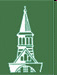 Monitoring Recreation Impacts in Vermont and the Northern Forest
Kelly Goonan
Robert Manning
Carena van Riper
Rubenstien School of Environment and Natural Resources
University of Vermont

Chris Monz
College of Natural Resources
Utah State University
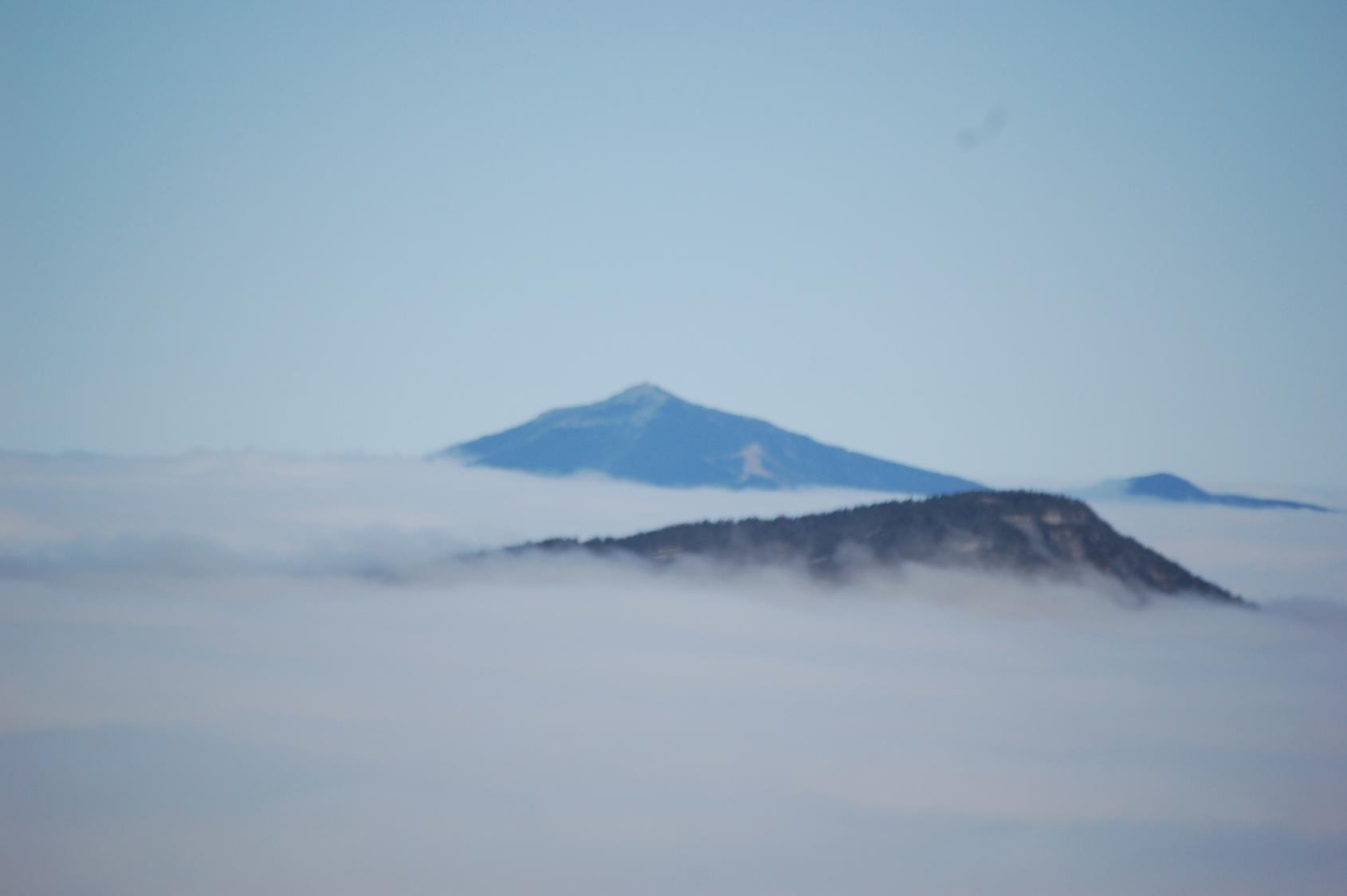 Isolated & Confined
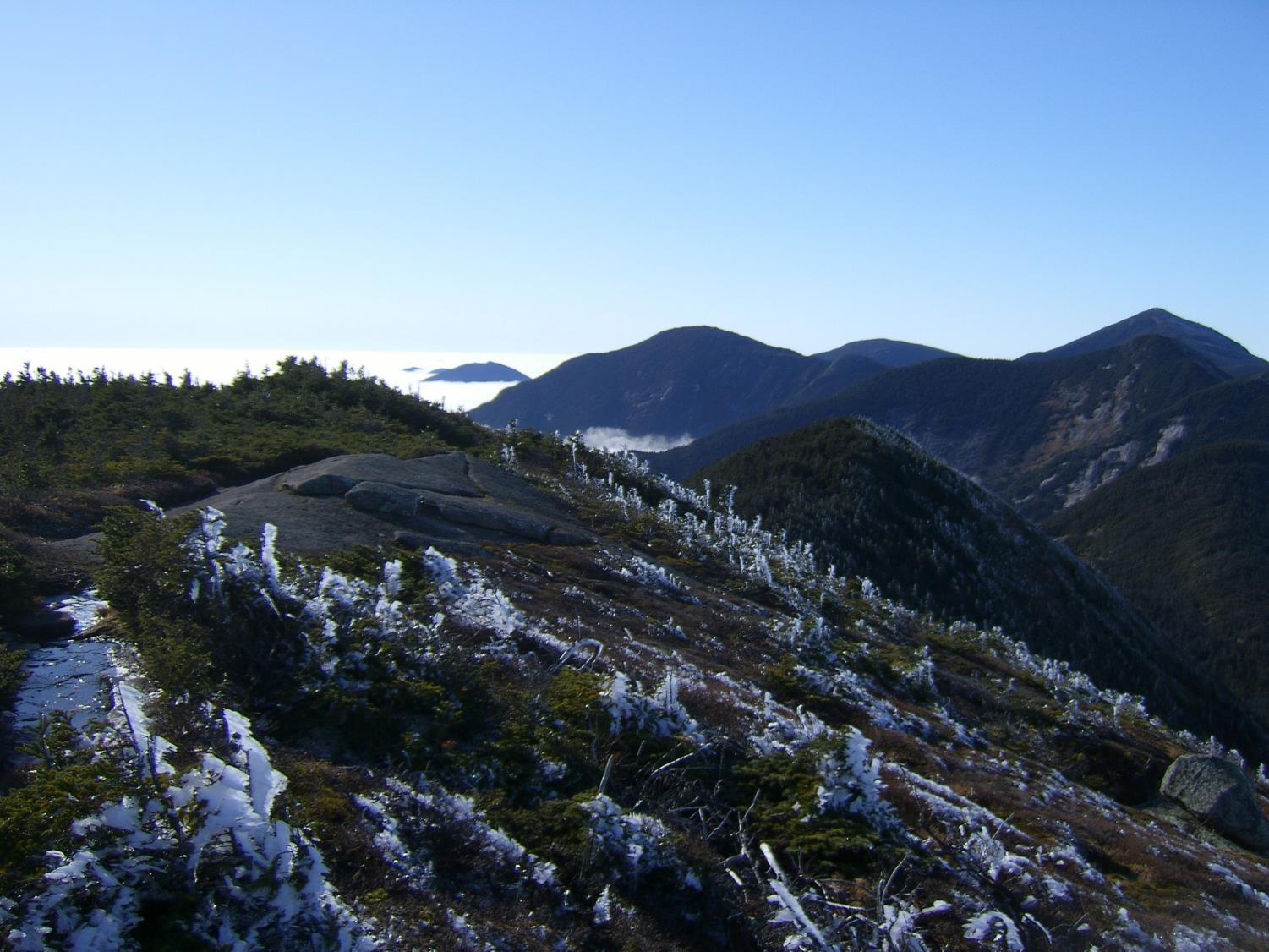 Rare & Fragile
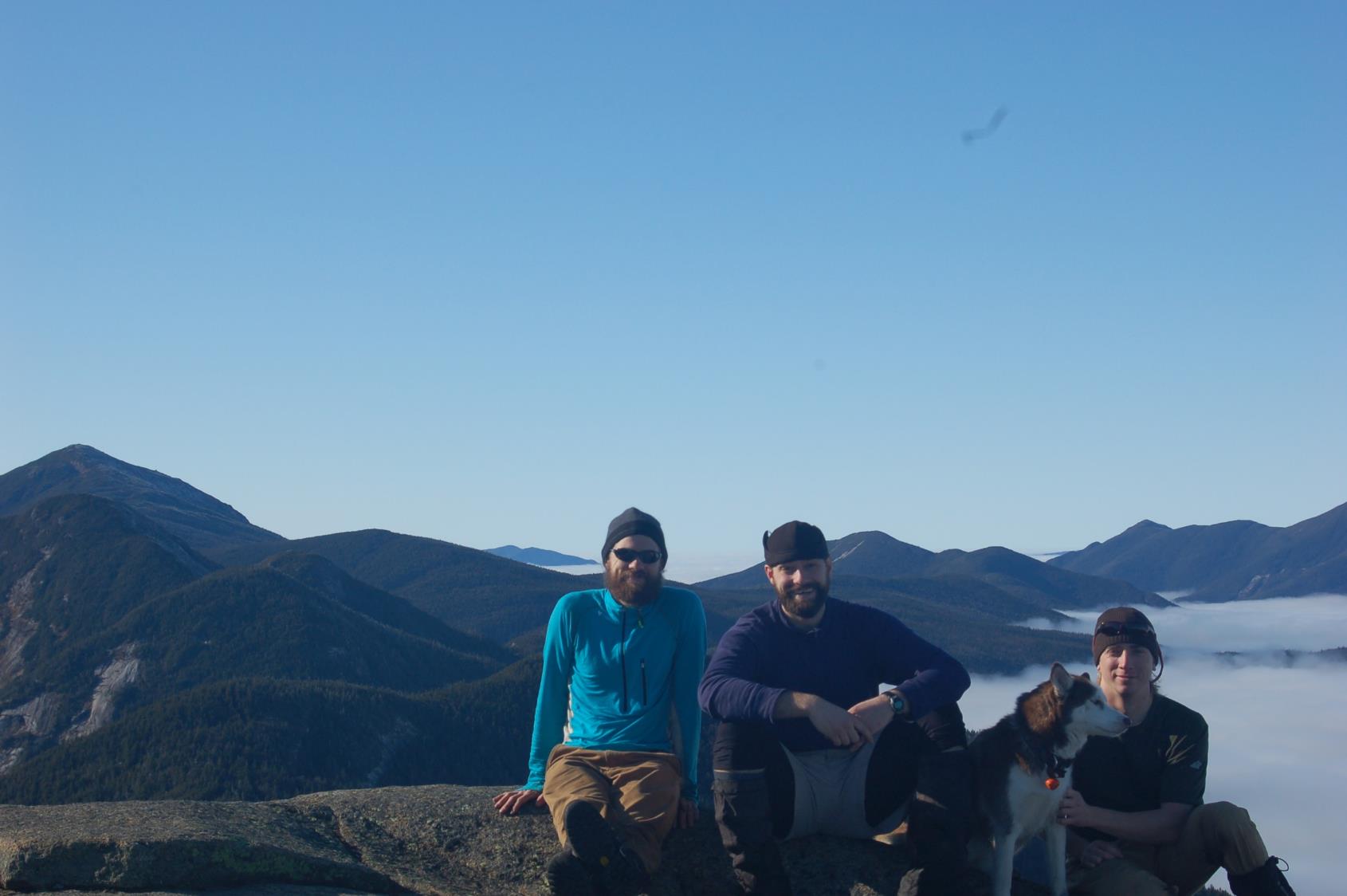 Valuable & Popular
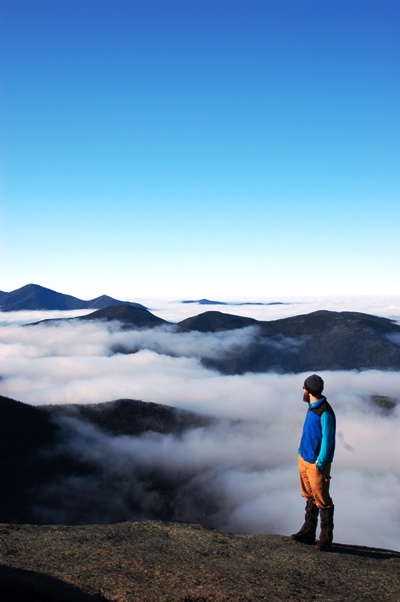 Management Objectives
Facilitate public access

Protect natural resources

Preserve experiential quality
Management by Objectives
Objective
Indicators
Monitoring
Standards
Park Studies Laboratory			                         University of Vermont
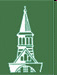 The Northern Forest
Nearly 30 million acres
Mosaic of public/private ownership
Variety of recreational uses
1.5 million permanent residents
10 million visitors each year
www.northernforest.org
Park Studies Laboratory			                         University of Vermont
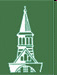 Research Sites
Cascade Mountain, NY

Camel’s Hump, VT

Cadillac Mountain, ME
http://www.ncfcnfr.net/demo.html
Recreation Ecology Methods
Mapped summit area using GPS
Cadillac : 71,020 m2
Cascade: 7,606 m2 
Camel’s Hump: 5,336 m2

All trails mapped and assessed

Transect sampling and digital image analysis of 1m2 quadrats to assess resource conditions and quantify land cover types
Cascade, Adirondack State Park, NY
Recreation Ecology Methods:Land Cover Analysis
Recreation Ecology Methods:Land Cover Analysis
Adapted methods used in campsite impact analysis (Marion 1991) and range management (Booth and Cox 2008)
Grid transect method
Grid created using Hawth’s Analysis Tools in ArcGIS
Digital images of 1m2 quadrats
Images analyzed using  SamplePoint
13 land cover classes measured
Recreation Ecology Methods:Land Cover Analysis
Ecological Assessment:Land Cover Analysis
Any two summits that share a superscript are significantly different (p < 0.05) according to Bonferroni’s least significant difference test
Park Studies Laboratory			                         University of Vermont
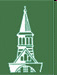 Park Studies Laboratory			                         University of Vermont
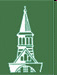 Visitor Awareness of Ecological Impacts
About 45% of visitors noticed impacts
Cascade: 56%
Camel’s Hump: 37%
Cadillac Mountain: 45%
Visitors tended to rate impacts as “slight” or “moderate”
Ecological assessments would describe impacts as severe on Cascade and moderate to severe on Camel’s Hump and Cadillac Mountain
Cascade, Adirondack State Park, NY
Visitor Awareness of Ecological Impacts
About 45% of visitors noticed impacts
Cascade: 56%
Camel’s Hump: 37%
Cadillac Mountain: 45%
Visitors tended to rate impacts as “slight” or “moderate”
Ecological assessments would describe impacts as severe on Cascade and moderate to severe on Camel’s Hump and Cadillac Mountain
Cascade, Adirondack State Park, NY
Park Studies Laboratory			                         University of Vermont
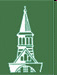 Special Thanks
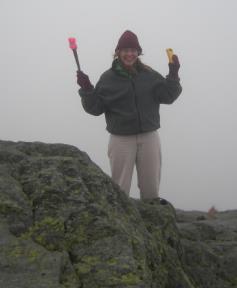 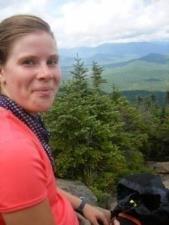 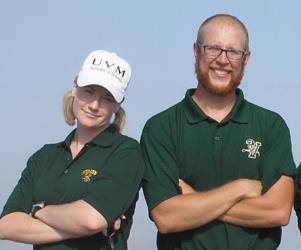 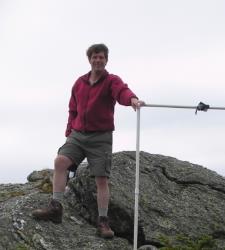 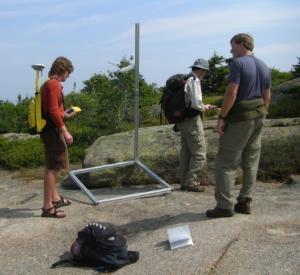 Lauren Chicote
Carena van Riper
& Pete Pettengill
Bill Valliere
The VT Crew
Laura Anderson
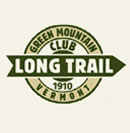 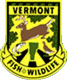 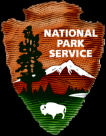 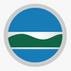 Vermont Nongame
Natural Heritage 
Program
Acadia NP
Green Mountain Club
New York State DEC
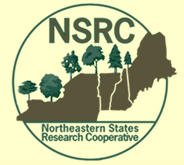 Northeastern States Research Cooperative
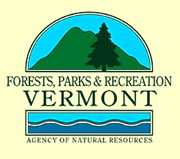 Vermont Dept. of Forests, Parks & Recreation
Park Studies Laboratory			                         University of Vermont
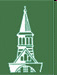 Park Studies Laboratory			                         University of Vermont
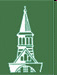 Park Studies Laboratory			                         University of Vermont
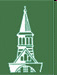 Park Studies Laboratory			                         University of Vermont
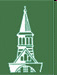 Park Studies Laboratory			                         University of Vermont
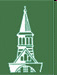 Park Studies Laboratory			                         University of Vermont
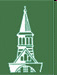 Park Studies Laboratory			                         University of Vermont
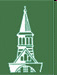 Park Studies Laboratory			                         University of Vermont
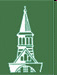 Park Studies Laboratory			                         University of Vermont
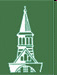 Park Studies Laboratory			                         University of Vermont
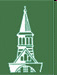 Park Studies Laboratory			                         University of Vermont
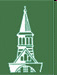 Park Studies Laboratory			                         University of Vermont
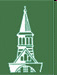 Park Studies Laboratory			                         University of Vermont
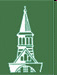 Park Studies Laboratory			                         University of Vermont
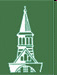 Survey Research Methods
On-site visitor survey conducted during summer and fall 2008 (n = 476; 82.9% response)
Cascade: n=126, 92% response
Camel’s Hump: n=157, 92.4% response
Cadillac: n=193, 72.3% response

Objectives:
Identify indicators of quality 
Identify standards of quality for selected indicator variables
Park Studies Laboratory			                         University of Vermont
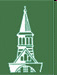 Park Studies Laboratory			                         University of Vermont
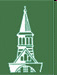 Park Studies Laboratory			                         University of Vermont
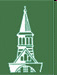 Park Studies Laboratory			                         University of Vermont
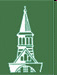 Park Studies Laboratory			                         University of Vermont
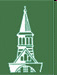 Park Studies Laboratory			                         University of Vermont
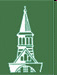 Park Studies Laboratory			                         University of Vermont
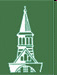 Park Studies Laboratory			                         University of Vermont
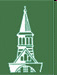 Summary of Respondent Ratings of On-trail Use Level Photographs
Any two summits that share a superscript are significantly different (p < 0.05) according to Bonferroni’s least significant difference test
Park Studies Laboratory			                         University of Vermont
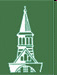 Park Studies Laboratory			                         University of Vermont
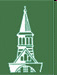 Park Studies Laboratory			                         University of Vermont
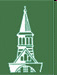 Park Studies Laboratory			                         University of Vermont
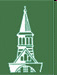 Park Studies Laboratory			                         University of Vermont
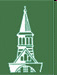 Park Studies Laboratory			                         University of Vermont
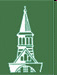 Park Studies Laboratory			                         University of Vermont
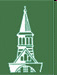 Park Studies Laboratory			                         University of Vermont
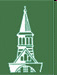 Park Studies Laboratory			                         University of Vermont
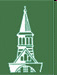 Park Studies Laboratory			                         University of Vermont
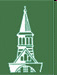 Park Studies Laboratory			                         University of Vermont
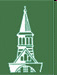 Park Studies Laboratory			                         University of Vermont
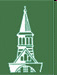 Park Studies Laboratory			                         University of Vermont
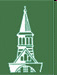 Conclusions
Cascade visitors sensitive to
Off trail summit use
Impacts from off trail summit use
“Obtrusive” management instillations
Cascade visitors NOT sensitive to
Trail impacts
“Natural” management instillations
Recreation Ecology Methods
Mapped summit area using GPS
Cadillac : 71,020 m2
Cascade: 7,606 m2 
Camel’s Hump: 5,336 m2

All trails mapped and assessed

Transect sampling and digital image analysis of 1m2 quadrats to assess resource conditions and quantify land cover types
Cascade, Adirondack State Park, NY
Recreation Ecology Methods:Land Cover Analysis
Recreation Ecology Methods:Land Cover Analysis
Adapted methods used in campsite impact analysis (Marion 1991) and range management (Booth and Cox 2008)
Grid transect method
Grid created using Hawth’s Analysis Tools in ArcGIS
Digital images of 1m2 quadrats
Images analyzed using  SamplePoint
13 land cover classes measured
Recreation Ecology Methods:Land Cover Analysis
Ecological Assessment: Trail Analysis - Cascade
Ecological Assessment:Land Cover Analysis
Any two summits that share a superscript are significantly different (p < 0.05) according to Bonferroni’s least significant difference test
Park Studies Laboratory			                         University of Vermont
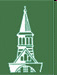 http://www.uvm.edu/parkstudies/
University of VermontPark Studies Laboratory
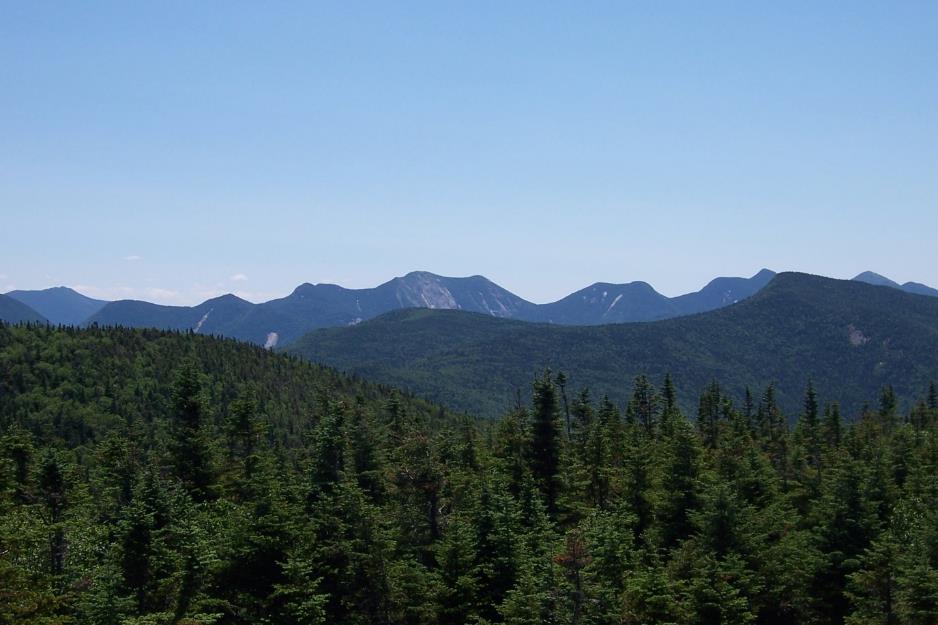 View of the Great Range from summit of Cascade, Adirondack State Park, NY